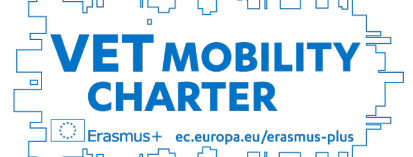 Internasjonalt prosjektsamarbeid om rekruttering og kompetanseutviklingTrond Remme – internasjonal koordinator
Voss gymnas
Voss vidaregåande skule
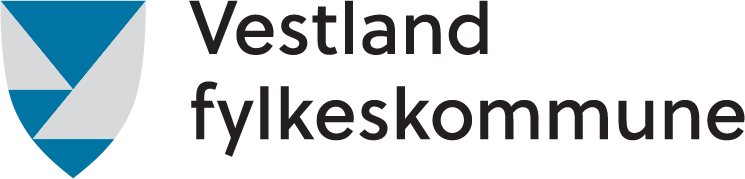 Kort om oss
20 års erfaring

16 partnarar
9 land
5 ulike prosjekt går samtidig
40 elevar i mobilitet kvart år
15 lærarar i mobilitet kvart år
Omset for 1,5 mill. pr. år
50% stilling – internasjonal koordinator
2 vidaregåande skular
Voss gymnas
600 elevar
Kombinert studieførebuande – yrkesfag
Mellom anna Reiseliv

Voss vidaregåande skule
400 elevar
Yrkesfagleg skule
Naturbruk, restaurant og matfag
TIP, Bygg, Elektro
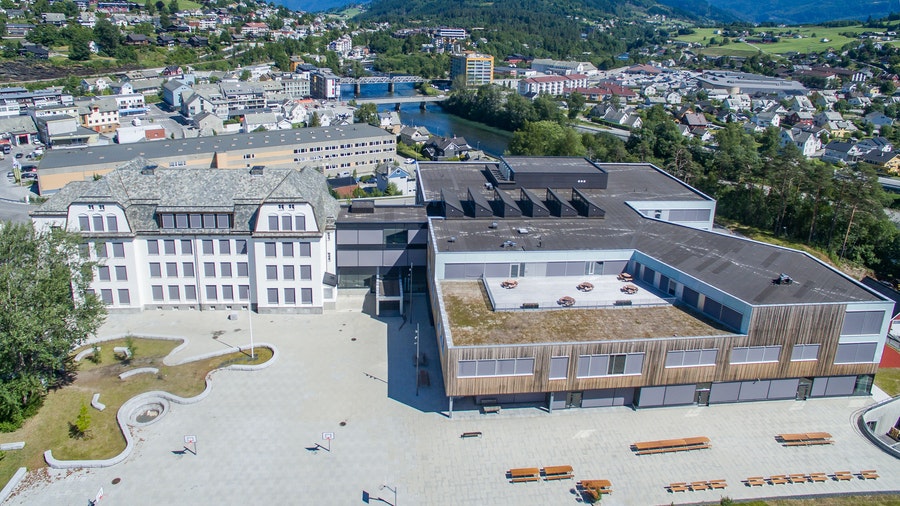 Mål med internasjonalisering
Auka internasjonal kompetanse
Auka marknadsføring
Hindra frafall

Elevane / Lærarar kjem att med erfaring og kunnskap innan

Yrkesfaget sitt – Ny kunnskap
Skulesystem I Europa
Om seg sjølv
Speila det norske skulesystemet /arbeidslivet mot det europeiske
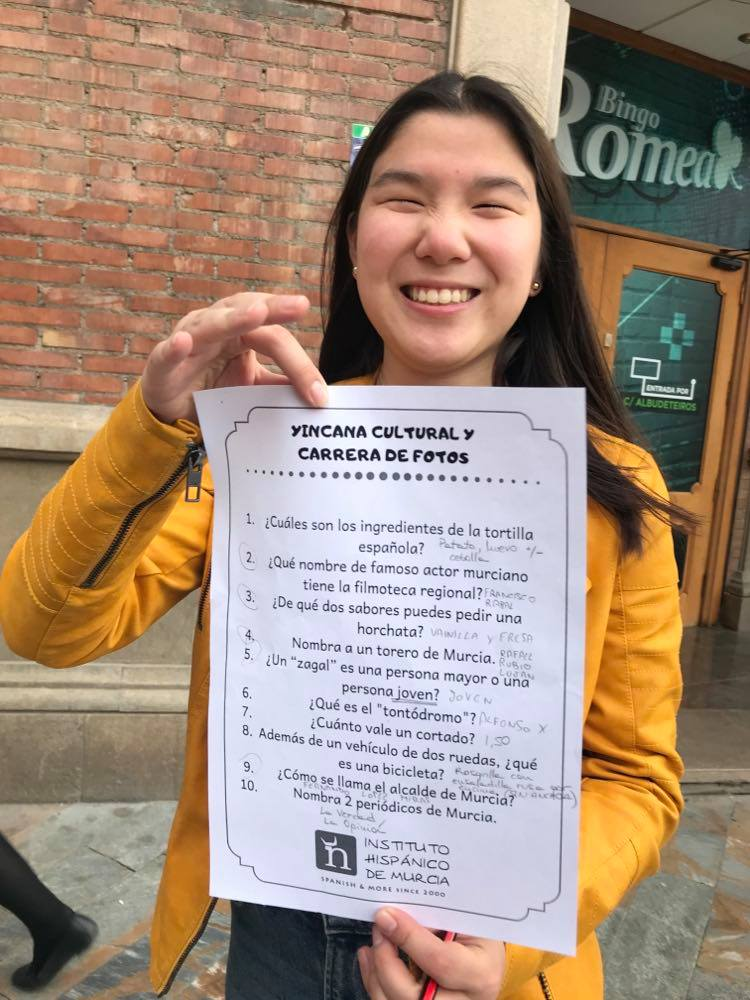 Internasjonalisering heime
Me tek imot omlag 40 elevar - 4 veker
Arbeider I bedrifter
IKT
Tømrer
Betong
Bilverkstad
Reiseliv/Hotell
Helse – institusjonar
Barn-og ungdom
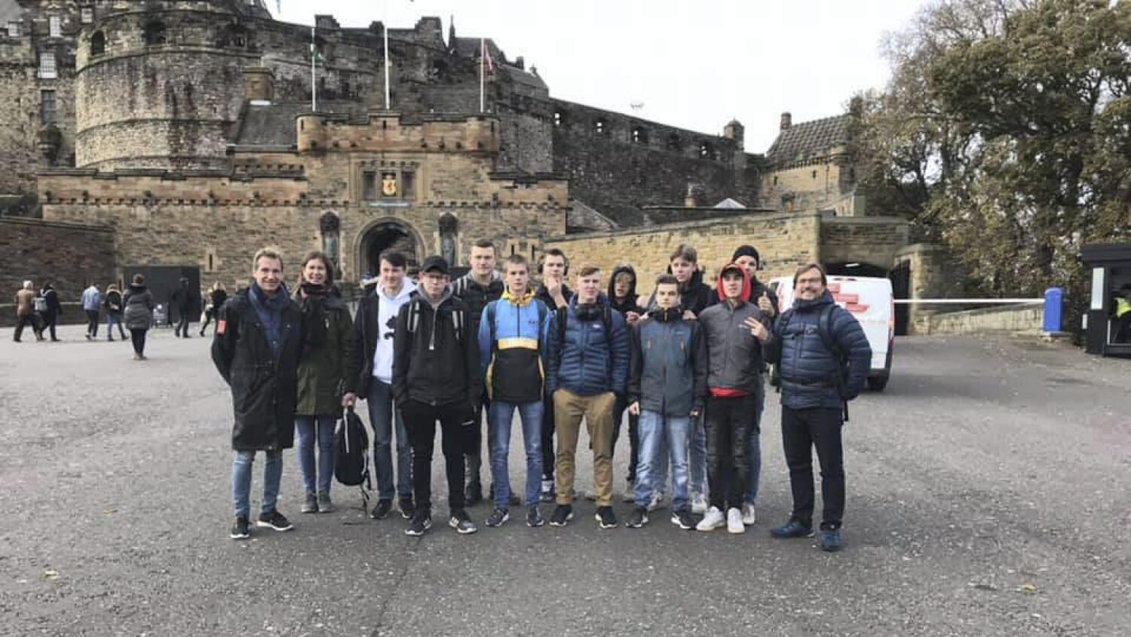 Samarbeid med kommunar
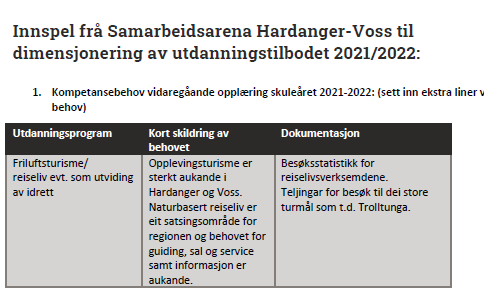 Prosjekt - COVE
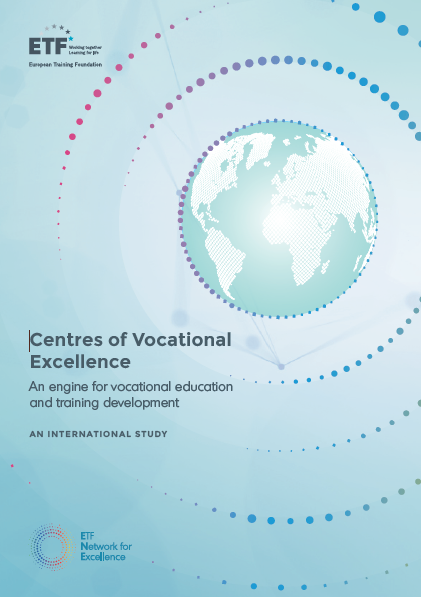 Centre of Vocational Excellence
I 2019 – forespurnad om søknad.
11 sentre I Europa
Ramme 40 millionar
4 partnarland 
1 skule og 1 bedrift frå kvart land
Tema – Reiseliv
Her kom me nesten I mål – sende ikkje inn søknad – men forespurnad står ved lag
I dette tilfellet – Samarbeid med Kommune/Reiselivsaktørar/Fylkeskommune/Høgskule-Universitet
Samarbeid med Kommunar/Høgskular-Universitet/Næringsliv
JA